第 3 章
電子商務的概念
學習目標
本章將介紹電子商務的基本概念，從電子商務的簡介 (定義與特性)出發，延伸出電子商務的構面與類型，進而討論電子商務的相關理論與效益，讓讀者能建立電子商務的基礎，以做為後續章節探討的準備。
2
Copyright © 滄海書局
本章架構
電子商務的簡介
電子商務的構面與類型
電子商務的內涵
結論
3
Copyright © 滄海書局
學習重點
電子商務的定義
電子商務的特性
電子商務的構面
電子商務的類型
電子商務的相關理論
電子商務的效益
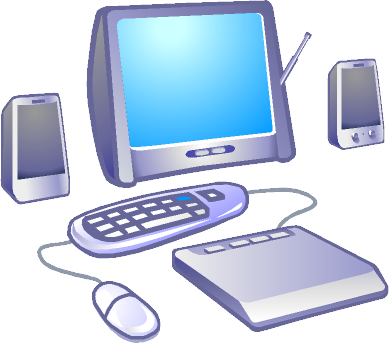 4
Copyright © 滄海書局
網路行銷個案探討
電子商務的概念
網路創造了新的市場與商務模式，透過東京著衣成功從網路進軍實體通路，代表虛擬 (網路) 通路已經成為企業不可或缺的市場。請讀者以此為例，思考下列三個問題：
請問網路帶來哪些改變？
請思考實體與虛擬通路有哪些差異。
如果你想要購物，你會選擇網路還是實體平台？
5
Copyright © 滄海書局
電子商務的定義
電子商務就是透過電腦網路 (Computer Network) 來進行交易的行為。先在網路上放置產品/服務資料，收費後將產品/服務送到消費者手上，完成銷售的過程，像是在樂天拍賣購買衣服。
6
Copyright © 滄海書局
電子商務的定義
商品可以是資訊或是實際的產品，而交易則可完全或部分透過網路來完成 。
傳統實體商務 (Brick-and-mortar Commerce) 為實體產品、實體流程與實體交易的範疇，完全電子商務皆為虛擬的進行模式，而部分電子商務 (Click-and-mortar/Brick Commerce) 則為實體與虛擬的綜合體
7
Copyright © 滄海書局
電子商務的定義
「電子商務」一詞拆開為「電子」與「商務」兩部分，其中，電子指的是科技 (Technology)，泛指電腦、網路、伺服器與相關的程式等；商務部分為商業模式 (Business Model)，是指可讓企業從中獲利的營運方法，其可能受到許多因素影響，像是外部環境演變、內部的領導者、文化等。
8
Copyright © 滄海書局
9
Copyright © 滄海書局
10
Copyright © 滄海書局
電子商務具有以下三個重要項目：
科技 (Technology)
電子商務需要透過科技的協助以完成商務的行為，也就是說，科技是電子商務發展的基礎，讓各式各樣的商務模式得以實現。
商業模式 (Business Model)
商業模式是電子商務的核心，如同先前所述，此部分為企業生存與獲利的關鍵。
社會網絡 (Social Network)
網路是讓網友可容易的進行溝通與聯繫，匯聚成不同的網路社群，產生彼此學習、溝通、分享消費經驗的地方。
11
Copyright © 滄海書局
電子商務的特性
便利性 (Ubiquity)
透過網路/網頁科技，可隨時隨地進行商務行為，提供消費者 24 小時的購物環境，有網路就能使用的便利性與易於拓展等優點，讓消費者可以便利地使用，像是可在iPhone 上購買應用軟體。
全球性 (Globalization)
網路可以讓企業連接到全球各地，藉此與任一個消費者或是企業進行商務行為，以增加電子商務的經營範圍。舉例來說，全世界的消費者都可以到amazon.com 購買產品。
12
Copyright © 滄海書局
電子商務的特性
標準化 (Universal Standards)
泛指在電子商務執行時，必須要有的科技標準，讓全世界各國的企業、不同的系統平台、操作介面與執行工具，都能依循與採用，藉此降低企業進入不同市場時的進入成本。
數位化 (Digitization)
傳統的營運方式會受到地域與時間的限制，有鑑於此，越來越多企業嘗試透過數位化，推出數位化的音樂、書籍、照片、影音、學習模式等產品，藉此提高流通、準確性、省時等效果。
13
Copyright © 滄海書局
電子商務的特性
豐富性 (Richness)
由於目前電腦科技的進步與網路頻寬的增加，使電子商務可以由許多的媒體與傳播管道來吸引消費者。
快速化 (Speed)
數位化的資訊、產品與服務，讓企業能透過網路直接與消費者進行溝通，企業將可即時獲得消費者的需求與購買資訊，進而發展出更有效果的行銷模式。
14
Copyright © 滄海書局
電子商務的特性
個人化 (Personalization)
網路科技可讓企業區隔出目標顧客群，並依照該顧客的名字、興趣與過去購買的紀錄提供適當的資訊，此模式稱為客製化——基於消費者的偏好或先前的行為來進行產品或服務的製作。
15
Copyright © 滄海書局
電子商務的特性
社群化 (Social Networking)
現在的電子商務已經發展出不同的社群，像是 MySpace、無名小站或是BBS 等，每天都會吸引大量的使用者到訪。同時，透過使用者彼此之間的介紹與推薦，讓病毒式行銷 (Viral Marketing) 或網路口碑 (Electronic Word-of-Mouth, EWOM) 等模式成為企業不可或缺的行銷方式。
16
Copyright © 滄海書局
電子商務的特性
互動化 (Interactivity)
企業不但能蒐集到更多的使用者資訊，還可精確分析出其需求，且越來越多的內容將由網路使用者提供。
創新性 (Innovation)
由於網路與電腦可協助公司進行資訊的運算與模擬，讓從事電子商務的公司有機會提出更多創新的觀點。
17
Copyright © 滄海書局
電子商務的特性
市場性 (Market)
隨著網路的發展，許多實體企業嘗試在網路提供產品或服務，以吸引更多的潛在消費者，企業為了提高競爭力與獲利，逐漸以網路市場來取代實體市場，或是以網路市場為基礎來進軍實體市場。
詐騙與危害 (Fraud)
電子商務帶來新的詐騙手法，像是修改網頁或置入木馬程式，藉此來竊取使用者電腦中的個人資訊、消費資料等，嚴重的話，還會造成個人機密資料遺失。
18
Copyright © 滄海書局
19
Copyright © 滄海書局
電子商務的構面
商流 (Business Flow)
商流是指所有權轉移，指的是存在於企業與消費者間的商業交易活動，包括銷售、產品促銷、商情蒐集、消費者行為分析……等。
物流 (Logistics Flow)
物流是指廠商將產品送至消費者手中的過程。進行電子商務時，消費者在網站下單，除了非實體商品 (例如數位化產品等)，廠商無法自己將實體產品送給消費者，必須透過物流系統運送。
20
Copyright © 滄海書局
電子商務的構面
金流 (Cash Flow)
金流泛指消費者付費的過程。通常電子商務交易時會使用信用卡付費，且現在許多的網站在交易時還會提供消費者貨到付款、超商取貨等方式，降低消費者因安全性的問題而拒絕進行交易。
21
Copyright © 滄海書局
電子商務的構面
資訊流 (Information Flow)
資訊流是指企業、消費者彼此之間資訊的流動。對於企業來說，可以透過網路來蒐集顧客資訊，並透過分析來掌握消費者的真正需求，等待其再次到訪時，就能提供更符合所需的資訊或建議，以提高其消費的欲望。
22
Copyright © 滄海書局
電子商務的構面
設計流 (Design Flow)
設計流重點在於企業內部與外部兩方面。企業內部是指網站的空間規劃、設計與管理；企業外部則是著重企業間協同合作，強調企業間如何設計流程的整合與資訊共用之過程。
服務流 (Service Flow)
服務流主要是針對顧客方面，要達到主動提供個人化的網路服務、整合資源以滿足其個別的需求，與提高服務的效率。亦即，透過服務流來整合多種服務，讓企業能提升服務的完整性。
23
Copyright © 滄海書局
24
Copyright © 滄海書局
電子商務的類型
企業對企業間 (B to B)
B to B (B2B) 是買賣雙方都是企業，為四者中交易金額最大的。
企業對消費者間 (B to C 或 C to B)
企業對消費者間是透過網際網路 (Internet) 直接與消費者進行商務行為。消費者在企業所建構的網站上進行瀏覽商品目錄、加入會員、線上訂購以及訂單查詢等，同時，企業將消費者在網站中所購買的資料加以分析，再將商品送至消費者手上
25
Copyright © 滄海書局
26
Copyright © 滄海書局
27
Copyright © 滄海書局
電子商務的類型
消費者對消費者間 (C to C)
網路上交易雙方均為消費者，透過網路中間商所建構的網站進行線上撮合，當撮合成功之後，賣方將產品透過物流業者送到買方手上，買方將現金透過金融機構，轉至賣方手中。
企業對企業對消費者 (B to B to C)
這是結合 B to C、B to B 的功能，建立以顧客需求為導向的交易模式，並串連供應鏈及經銷體系，將電子商務由上游供應商延伸至下游顧客端 (B to B to C)。
28
Copyright © 滄海書局
29
Copyright © 滄海書局
表 3-1 電子商務的相關理論
30
Copyright © 滄海書局
電子商務的相關理論
莫爾定律 (Moore’s Law)
莫爾定律是 Gordon Moore 在 1965 年定下的定律，其宣稱特定大小晶片內的電晶體數約每兩年就會加倍，這幾乎已經成為電子及電腦產業演進的金科玉律。
31
Copyright © 滄海書局
電子商務的相關理論
殺手級應用 (Killer Application)
隨著科技不斷進步，將牽動整個社會、企業與政治體系的進步，不過科技的進步是呈倍數或指數成長 (因為莫爾定律)，相對的，社會進步則是隨時間增加而線性成長，變革與進步會越來越緩慢，使得科技與社會之間的差距越來越大，在這種情況之下，就需要一種革命性的應用來拉近彼此的距離，這種應用即稱為「殺手級應用」。
32
Copyright © 滄海書局
33
Copyright © 滄海書局
電子商務的相關理論
梅特卡夫定律 (Metacalfe’s Law)
網路價值與用戶數的平方成正比。
一部電話沒任何價值，幾部電話價值也有限，但成千上萬部電話組成的通訊網絡則會把通訊技術的價值極大化。
34
Copyright © 滄海書局
35
Copyright © 滄海書局
電子商務的相關理論
個人佔有率 (Personal Share)
EC 時代企業所追求的不再只是產品，而是以顧客為中心，思考如何提升「個人佔有率」才是企業所要關切的 (Peppers & Rogers，1997 年)。
長尾效應 (The Long Tail)
但網路的時代提供了冷門產品銷售的曙光，透過網路無遠弗屆的連接性，可讓產品突破時間、地點來進行銷售，甚至可匯聚對冷門產品有需求的那群少數的人，將 20% 的冷門產品銷售給全世界對其有需求的消費者。
36
Copyright © 滄海書局
37
Copyright © 滄海書局
38
Copyright © 滄海書局
電子商務的相關理論
宅經濟 (Stay-at-home Economy)
上網時間長：宅經濟之下，使用者每天上網的時間都非常久，甚至一天不上網就會覺得渾身不自在。
口碑影響高：網路使用者高度依賴網友提供意見，舉凡吃飯、看電影、聽音樂或是購買產品時，都會先上網路找找網友的評論。
自我意識強：宅世代具有高度的自我意識，喜歡展現自我，像是利用無名小站來傳遞個人照片、想法或生活心得等，以吸引其他網友不斷與其互動。
39
Copyright © 滄海書局
電子商務的相關理論
Wiki
其本意為「快點快點」，根據 Cunningham 自己的解釋，Wiki 為一種允許一群用戶利用簡單的程式語言，來創立、分享與連接網頁內容的系統，也就是說，Wiki 是一種可以利用網路來讓一群人在網頁上，針對某概念進行寫作、創作的系統。
40
Copyright © 滄海書局
電子商務的效益
41
Copyright © 滄海書局
電子商務的效益
42
Copyright © 滄海書局
電子商務的效益
43
Copyright © 滄海書局
結論
透過本章的介紹，相信讀者已經對電子商務有概括性的了解。電子商務可視為傳統商務的電子化，透過電子商務的特性來建構出新的商務模式，包括企業與企業間、企業與消費者間或是消費者與消費者間的模式來進行交易，並衍生出新的演變與內涵。
44
Copyright © 滄海書局